Kosmonautika
Vladimír Taborovec
Martin Černík
Co to je kosmonautika?
Začátky raketového inženýrství
Konstantin Eduardovič Ciolkovskij
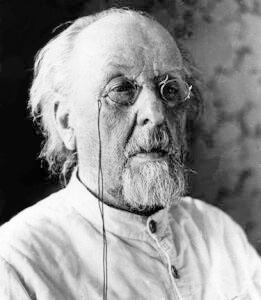 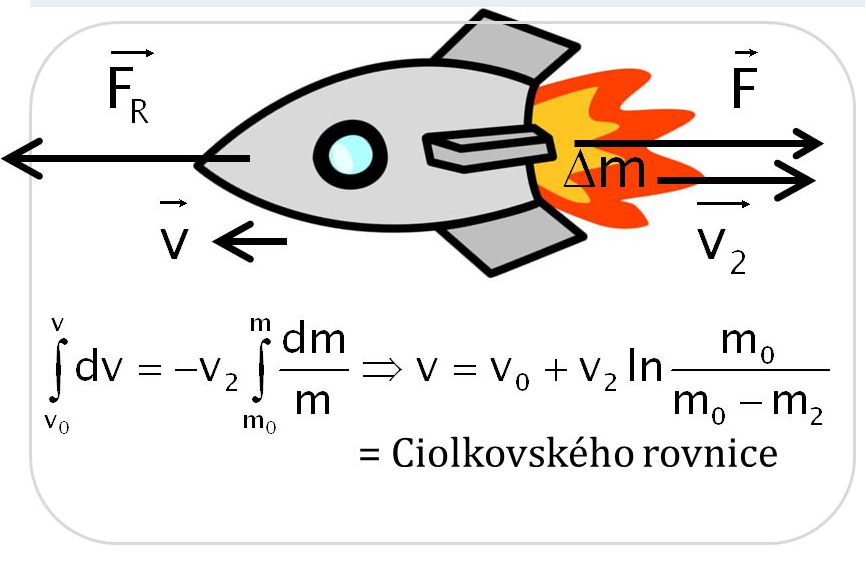 Vývoj raket během 2.světové války
Wernher von Braun
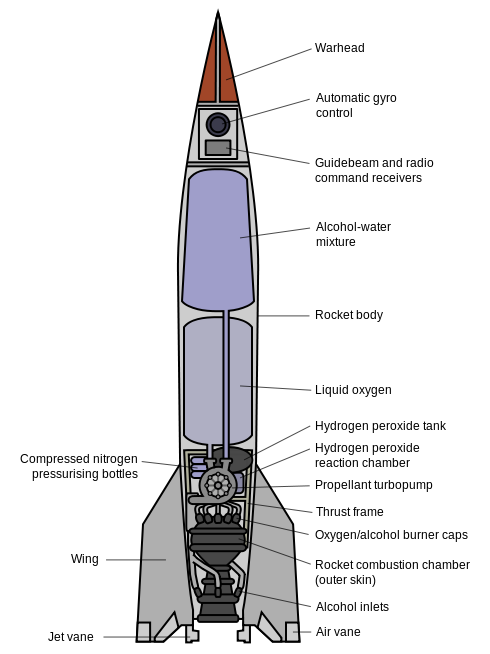 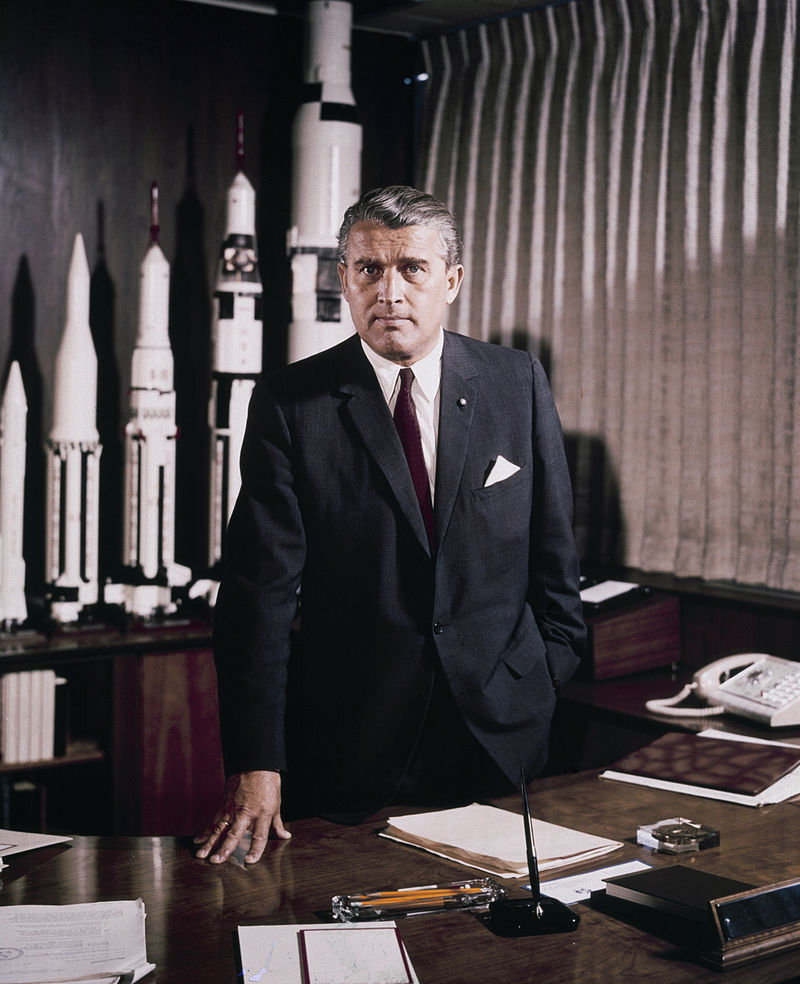 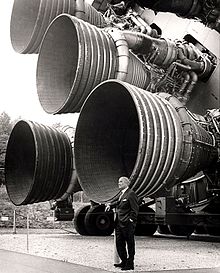 SSSR během 2.světové války
Sergej Pavlovič Koroljov
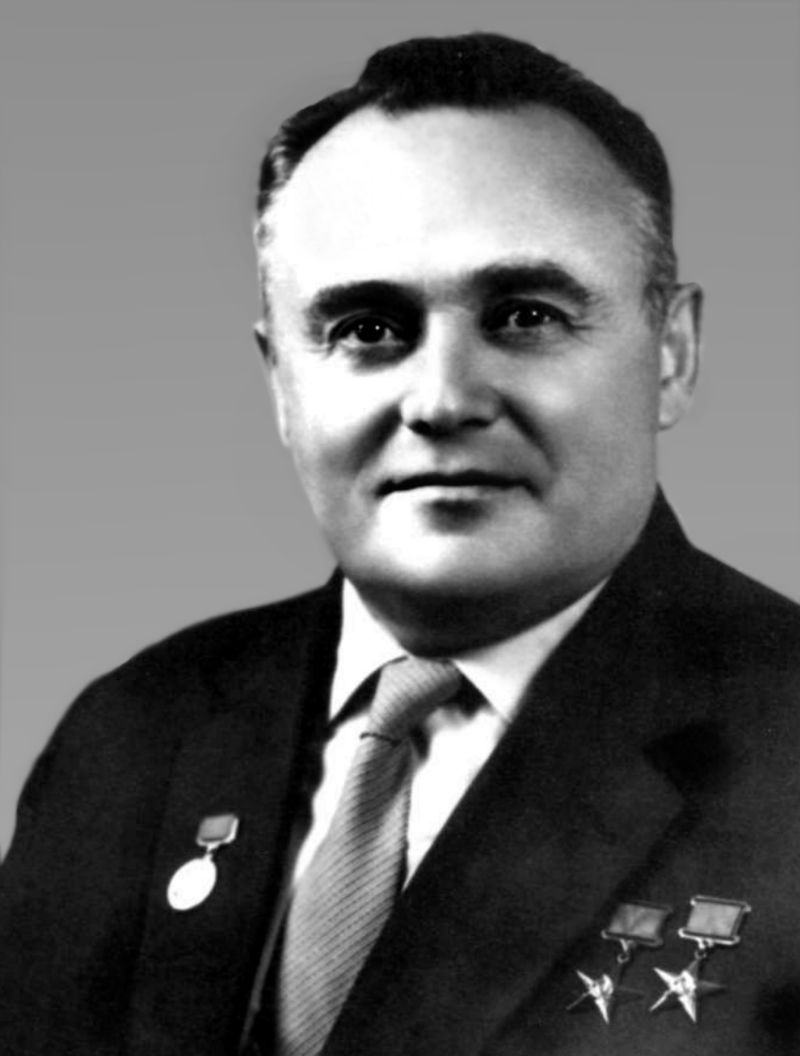 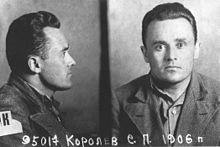 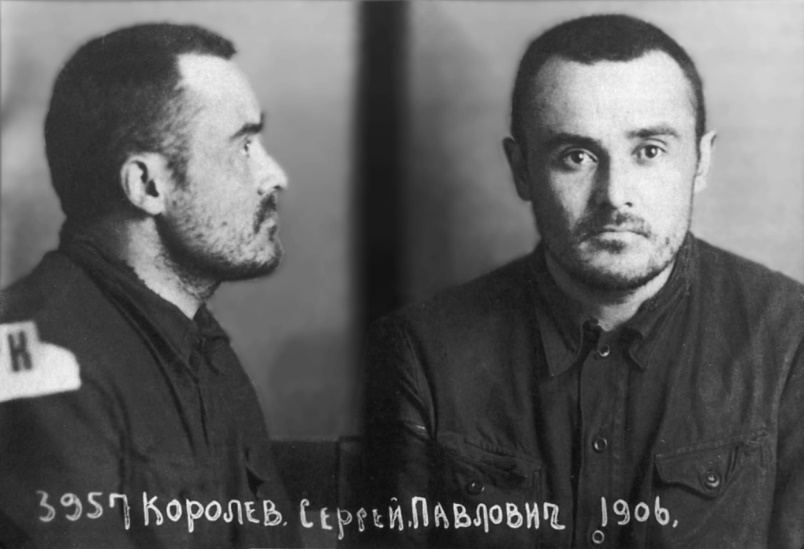 Studená válka
Sputnik
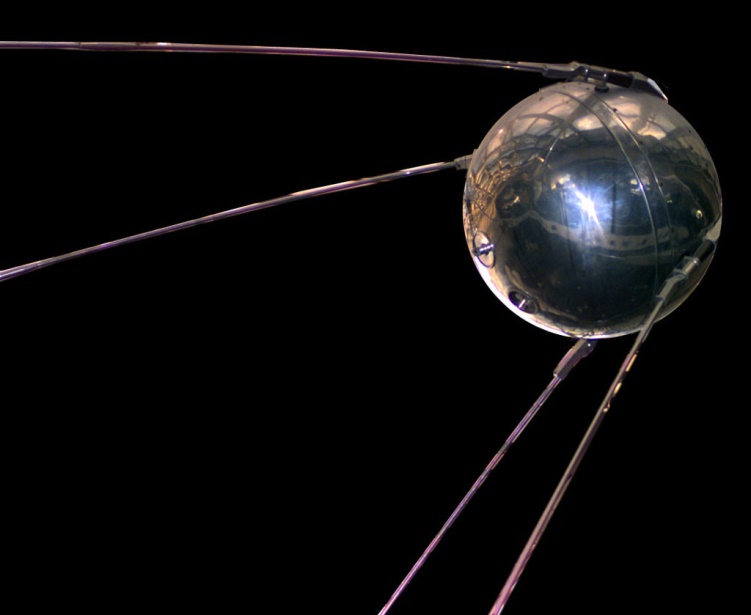 První …
Lajka
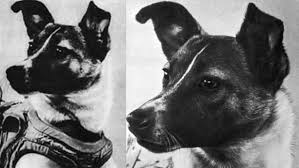 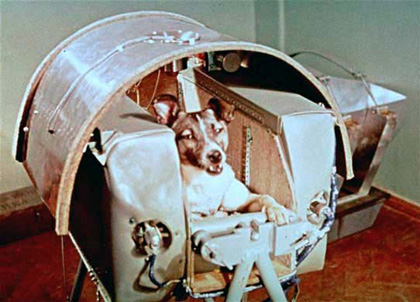 První …
Belka a Strelka
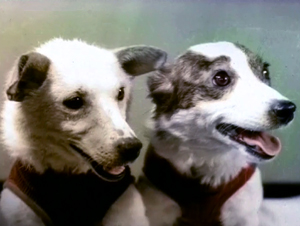 První …
Jurij Gagarin            Alexej Leonov     Valentina Těreškova
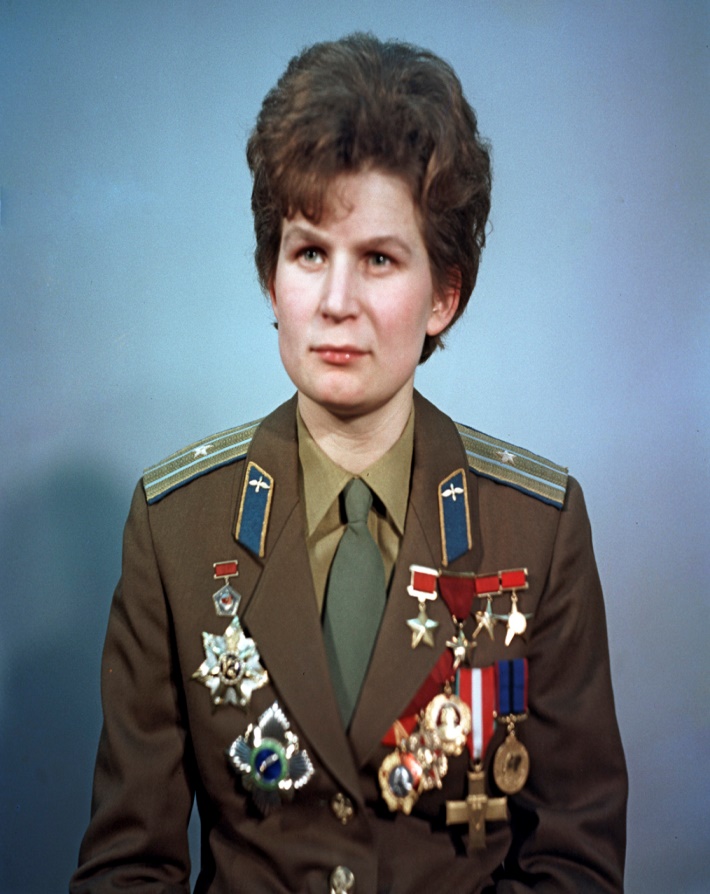 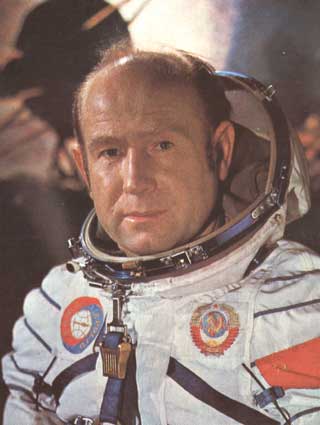 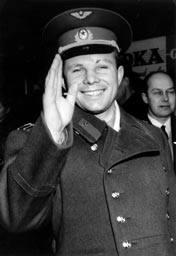 Saljut 1
Projekt Apollo
Astrounauté
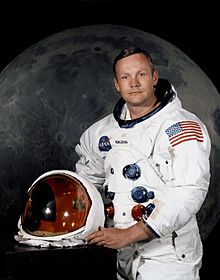 Raketoplán
Projekt Exomars
SpaceX
Děkujeme za pozornost